FIGURE 1. Monthly percentage of mortality due to pneumonia and influenza (P & I) for US residents aged 65 or more ...
Am J Epidemiol, Volume 163, Issue 4, 15 February 2006, Pages 316–326, https://doi.org/10.1093/aje/kwj040
The content of this slide may be subject to copyright: please see the slide notes for details.
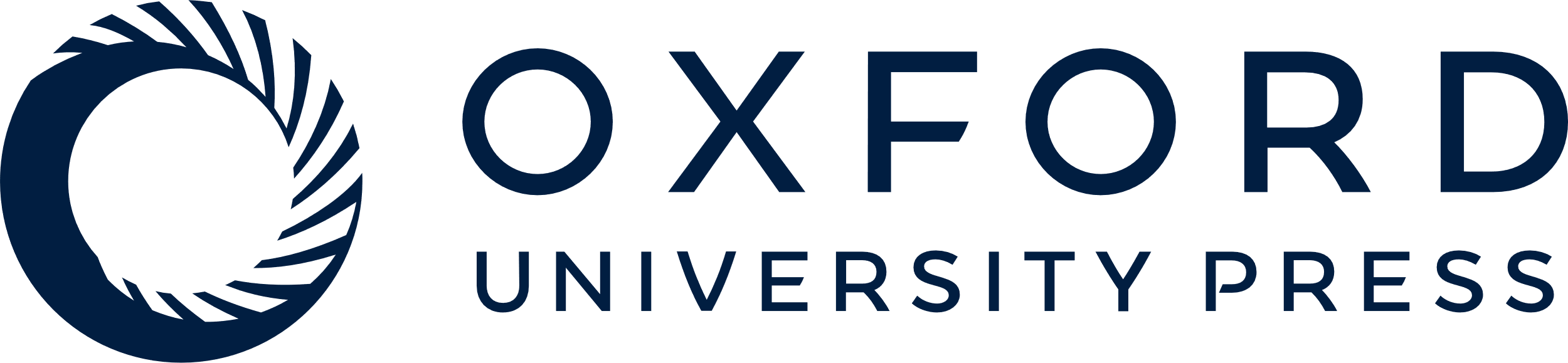 [Speaker Notes: FIGURE 1. Monthly percentage of mortality due to pneumonia and influenza (P & I) for US residents aged 65 or more years, stratified by age group, 1968–1998. The thick lines near the top of the plot mark the 12 years dominated by subtype A(H1N1) or type B; subtype A(H3N2) dominated all other years. The symbol “*” designates the seasons in which a “major” A(H3N2) drift event occurred. Jan, January.


Unless provided in the caption above, the following copyright applies to the content of this slide: American Journal of Epidemiology Copyright © 2006 by the Johns Hopkins Bloomberg School of Public Health All rights reserved; printed in U.S.A.]